2019级课程设置框架
一、公共课


二、专业课

三、实  习
公共必修
公共选修
1、香港公开大学两门课程
专业必修
2、中文专业课程
3、商务通识课程(ABE课程)
专业选修
实    习
实习报告
一、2019级公共课  必修（40分）选修(至少1分）
基础英语
等级英语C （ 2学分，C类）
等级英语B（ 2学分， B、C类）     
等级英语A （ 2学分， A、B类）
B级英语       （2学分，A类）
等级英语（等级英语系列课程总学分为4个）
培贤英语 A  （3学分）
培贤英语 B  （3学分）
培贤英语 C  （1.5学分）
培贤英语 D  （1.5学分）
培贤英语 E  （1学分）
培贤英语
等级英语
等级英语C （ 2学分， C类）
                 本课程为高中英语转向高职英语的过渡性课程，针对分层次教学中的C类学生。课程教学主要帮助学生积累基本英文词汇、掌握基本的英语语音和语法知识，并在阅读、写作等方面对学生进行提升训练。
2. 等级英语B（ 2学分， B、C类） 
                本课程为高中英语转向高职英语的过渡性课程，针对分层次教学中的B类学生。课程教学主要帮助学生积累常用的英语词汇、掌握基本的英语语音和语法知识，并在阅读、写作等方面对学生进行提升训练。
3. 等级英语A （ 2学分， A、B类）
       本课程为高中英语转向高职英语的过渡性课程，针对分层次教学中的A类学生。课程教学主要帮助学生积累常用的英语词汇、掌握基本的英语语音和语法知识，并在阅读、写作等方面对学生进行提升训练。
4. B级英语 （2学分，A类）
        本课程为高职英语初级课程，针对需要辅导参加B级考试的学生。课程教学主要帮助学生运用基本的英语语音和语法知识，并在阅读、写作等方面对学生进行加强训练。
《等级英语C》《等级英语B》《等级英语A》《B级英语》属于等级英语课程系列，难度依次递增。本类课程学生修两个学期。该系列课程共4学分。为实现分层次教学，更好地因材施教，我校将新生入学后按照入学英语成绩高低大致分成三个层次，以下暂注为A、B、C层次。学校为不同层次的学生安排两门课程为其必修课程，考试分数达到60分以上可得4个学分。具体说明如下:C类学生必修《等级英语C》、《等级英语B》。
B类学生必修《等级英语B》、《等级英语A》。A类学生必修《等级英语A》、《B级英语》。
培贤英语
1.培贤英语 A（3学分，8节/周；其中4节口语、 2节听力、2节迷你影院/周）
    针对大一年级新生；以反复跟读、练习，按照英美国家学习英语的方式，条件反射式地记忆单词和句子；达到敢开口说，并尽量模仿标准的英语。
2.培贤英语 B（3学分，8节/周；4节口语、 2节听力、 2节迷你影院 /周）
   针对大一年级学生；以反复跟读、练习，按照英美国家学习英语的方式，条件反射式地记忆单词和句子；熟悉英语语境，掌握英语交流技巧，并可说出英语简单句子。 
3.培贤英语 C（1.5学分，4节/周； 2节口语、 2节迷你影院/周）
   针对有一定英语基础的学生，以反复跟读的方式，条件反射式地记忆单词和句子，达到能熟练掌握英语交流技巧，并用英语进行初步交流、对话。
4. 培贤英语 D  （1.5学分，4节/周； 2节口语、 2节迷你影院 /周）
   针对英语基础较好的学生，以反复跟读的方式，条件反射式地记忆单词和句子，达到能熟练掌握英语交流技巧，能用英语进行交流。
5. 培贤英语 E  （1学分，3节/周；其中 1节口语、2节迷你影院/周）
   针对英语基础较好的学生，以反复跟读的方式，条件反射式地记忆单词和句子，达到能用英语进行流利交流的目的。
二、专业课介绍
1、香港公开大学的两门课程





课程介绍：
        University English Writing Skills（大学英语写作课课程）：通过本课程的学习，学生可以熟悉英文学术文章的架构与作文技能，掌握写作主题鲜明、重点突出、资料翔实、逻辑清晰、结构合理、层次分明、衔接顺畅的英文篇章的能力，提高并强化学生在学习工作中的国际交流能力。

         Presentation Skills Course（大学演讲课课程）：通过本课程的学习，     学生可以熟悉多种情形下的英文演讲的架构与技巧，掌握在英文环境中进行主题鲜明、重点突出、逻辑清晰、结构合理、衔接顺畅的英语演讲技巧与能力。
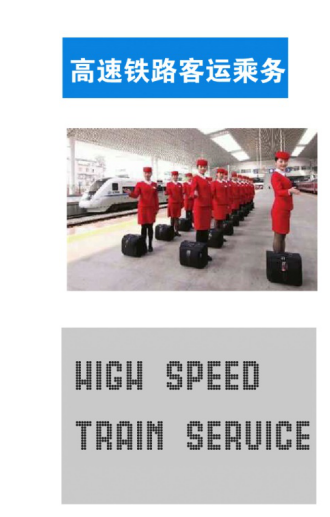 高速铁路客运乘务（专业代码：600112）
培养目标：培养具有精通高铁服务业务，能够熟练掌握所学专业技能，具备比较好的外语水平、团结协调能力和灵活应变能力，能为顾客提供优质服务、适合铁路运输事业需求与发展的乘务、安检、礼仪服务等领域的高级专门人才，以及能够适应铁路运输教育与培训事业发展的教师及培训高级人才。
主干课程：高速铁路概论、高速铁路列车乘务实务、高速铁路设备运用、高速铁路客运组织、轨道交通运营心理学、舞蹈与形体训练、运输法规、高速铁路客票销售、高速铁路客运安检、美容化妆与职业形象设计、高速铁路乘务服务礼仪、中国旅游地理、铁路乘务英语及口语等。
就业方向：本专业定位于面向广西壮族自治区或中南地区的高铁服务行业的基本路线，可从事铁路运输企业的客运服务、经营管理、铁路安全管理及城际铁路交通运营管理、客运服务等工作，可胜任铁路客运（值班）员、列车安全员、列车（值班）员、列车行李员、列车长、餐车服务员、车站贵宾室服务员、站务员、售票员、广播员、安检人员等岗位工作。
职业面向
专业核心课程设置及进程安排表
专业拓展课设置及进程安排表
专业核心课内容及要求
3、商务通识课程(ABE课程) （20分）
ABE课程
Introduction to Quantitative Methods(简称IQM)
定量分析概（ 2学分）
Dynamic Business Environments(简称DBE)
动态商业环（ 2学分）     
Enterprising Organisations(简称EO)
企业组织（ 2学分）
Principles of Marketing Practice (简称PMP) 
营销实践原则（2学分）
Level 4
等级4
International Business Economics and Markets 
(简称IBEM) 国际商业经济学和市场) （ 2学分）
Buyer and Consumer Behaviour  (简称BCB) 
购买者和消费者行为学（ 2学分）     
Human Resource Management (简称HRM) 
人力资源管理（ 2学分）
Integrated Marketing Communications(简称IMC)
整合营销传播（2学分）
Managing Agile Organisations and People
(简称MAOP) 敏捷组织和人员管理（ 2学分）
Level 5 
等级5
三个等级
共十门
Level 6 
等级6
Strategic Marketing(简称SM) 
战略市场营销 （ 2学分）
ABE课程（十门）
1.Introduction to Quantitative Methods(简称IQM) （ 2学分）
该课程主要内容是研究如何对商业数据的收集分类、处理和分析，以便得出正确行业结论的方法论学科。通过统计所特有的统计指标和指示体系，表明所研究的社会经济现象的规模、水平、速度、比例和效益，以反映社会经济现象发转规律在一定时间、地点、条件下的作用，描述和预测社会经济现象数量之间的联系和变动规律。
通过本课程的学习使学生们理解统计学的基本原理，掌握统计学的基本方法，子定性分析基础上做好定量分析。用统计学的知识取“发现问题、分析问题和解决问题” ，培养学生做数据统计、商业分析和市场预测的能力，以适应市场经济中各类问题的实证研究、科学决策和经济管理的需求。 
2. Dynamic Business Environments(简称DBE) （ 2学分） 
该课程主要内容是关于商业的经济学观点、不同的经济制度、政府对企业商业的潜在影响、不同水平的市场竞争、供需关系以及需求的弹性、PESTLE分析法、SWOT分析法和企业内部环境的分析。
通过本课程的学习使学生们理解涉及商业环境的全面的基础知识，对商务中涉及道德实务和相关问题有个清晰的认识，为其他专业课的学习简历一个系统与明确的观点，加强学生综合运用所学理论分析实际问题的能力，培养学生一定的上午素质。
3. Enterprising Organisations(简称EO) （ 2学分）
该课程主要内容是关于企业组织结构的多种类型，能绘制最合适的组织结构，并展示不同组织因素之间的联系。组织结构类型以及企业组织的沟通方式，各职能之间的合作与冲突。
通过本课程的学习使学生们理解如何分析内外部因素对组织产生的影响；学会用使用一些分析理论分析企业环境。组织基础设施的概念和作用；能够在不同的组织范围内确定组织绩效的关键因素。
4. Principles of Marketing Practice (简称PMP) （2学分）
该课程主要内容是介绍市场营销基本概念和基础知识。
通过本课程的学习使学生们理解营销方法与技巧，掌握一定的营销理念，将理论与实际结合，具备解决实际问题的能力。
ABE课程（十门）
5.International Business Economics and Markets (简称IBEM) （ 2学分）
该课程主要内容是全面论述常见的国际市场状况及国际经济环境形势。
通过本课程的学习使学生们理解常见的国际贸易原理和经理理论、国际市场规律、常见的国际金融机构及其运行方式。
6. Buyer and Consumer Behaviour  (简称BCB) （ 2学分）     
该课程主要内容是研究消费者心理和行为的应用性学科，是市场营销学和心理学的一个重要的的分支。它包含了影响消费者选择的主要因素，消费者购买原理，研究消费者行为的价值，消费者行为理论如何影响组合营销等。
通过本课程的学习使学生们掌握消费者心理的基本知识，基本理论，基本原则，掌握影响消费者行为方面的的基本因素及相关的基础知识，学习分析影响消费者心理和行为的社会环境，文化因素，产品要素和其他相关因素，培养学生综合分析，解决实际问题的能力，为将来从事营销实践工作及进行理论研究打下良好基础。
7. Human Resource Management (简称HRM) （ 2学分）
该课程主要内容是分析人力资源管理的盖伦及其对组织的影响；评估人力资源管理在职场中的应用过程；评估人力资源管理所涉及的各种实践及应用情况（包括人力资源规划、人员配置、员工发展、员工关系和薪酬）；评估影响职场中员工关系的有关因素。
通过本课程的学习使学生们理解现代人力资源开发与管理的专业知识；行政管理与文化建设的专业知识；具有分析解决人力资源战略管理、进行人力资源开发和管理的基本能力。
8. Integrated Marketing Communications(简称IMC)（2学分）
该课程主要内容是解释整合营销传播基本概念及原理，综合介绍整合营销传播在实现品牌、市场营销和企业目标中的重要性。
通过本课程的学习使学生们掌握如何在各种实际情况下实现整合营销传播, 同时了解客户行为, 媒体计划和品牌战略的相关知识。
ABE课程（十门）
9.Managing Agile Organisations and People(简称MAOP) （ 2学分） 
该课程主要内容是学习组织性质的变化，了解现代管理实践与原则，熟悉员工绩效环节和管理者的个人发展。
通过本课程的学习使学生们具备分析组织内外部环境的能力，嫩够提出支持采取具体战略的合理论据；具备分析、判断、商业意识能力，了解个人职责、熟悉人员管理，能够反思并制定合适的个人发展规划。
10. Strategic Marketing(简称SM) （ 2学分） 
该课程主要内容是关于市场营销的概念以及发展趋势，介绍营销环境、营销战略、营销技巧以及营销过程中涉及的法律问题。
通过本课程的学习使学生们理解营销活动的必要性，更加全面地掌握市场营销理论知识，培养学生的营销能力，使其在未来实践工作运用所学知识解决遇到的营销难题。
毕业要求
（一）通过英语B级考试；
（二）通过2门香港公开大学课程；
（三）通过10门ABE校考；
（四）修够130个学分。